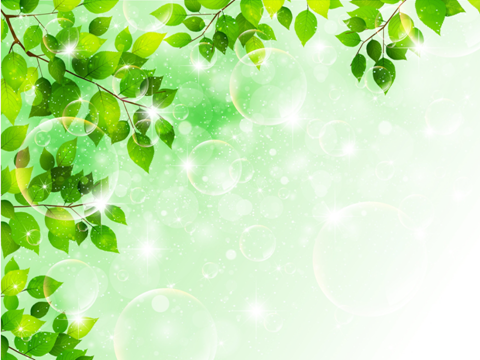 Село Рождествено
Подготовила:
Сиротова Ольга Анатольевна
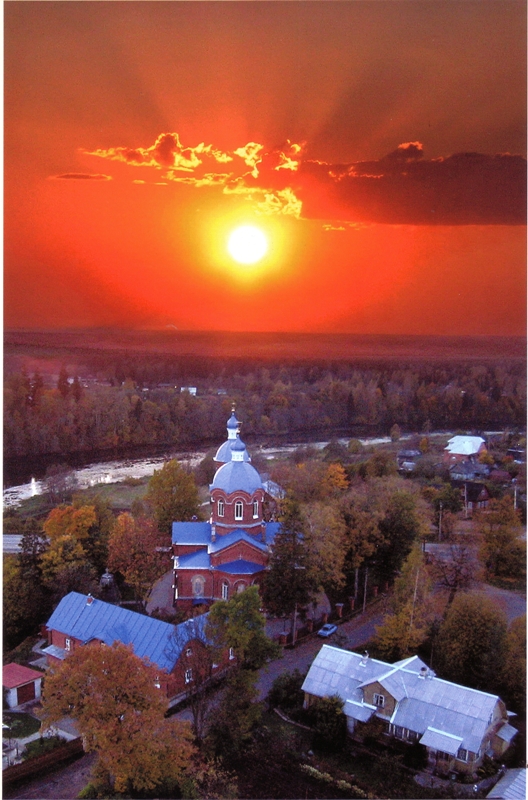 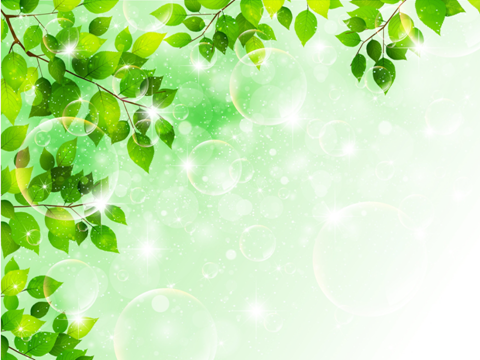 Люблю тебя, мой край родной
И не ищу красы иной.
Тебе любовь и силы отдаю
Всего себя, всю жизнь свою  
Н. Гумилев
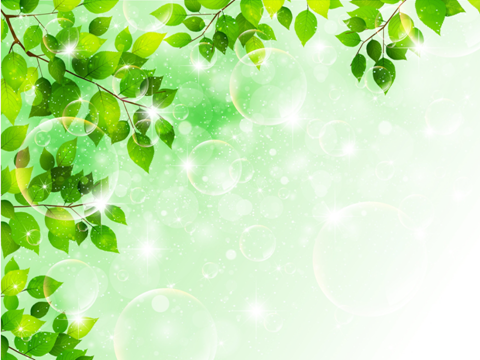 Рождествено
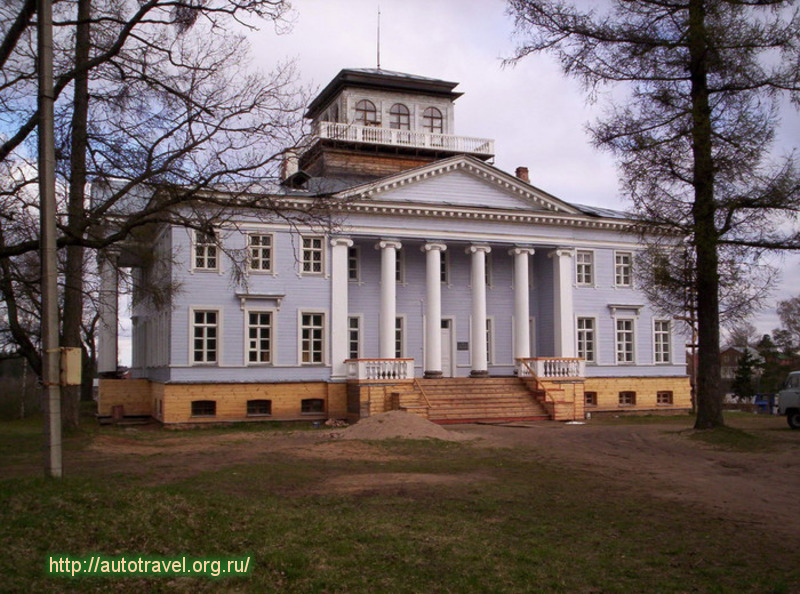 Есть в России райский уголок-Село Рождествено!Там всё прекрасно с давних пор,Там все божественно!

Как я хочу опять в Рождествено,Где храм, приветливый такой,Стоит спокойно и торжественно На косогоре над рекой,Где Оредеж кружит извилистоМежду песчаных берегов,То разливаясь, то порывисто, --Река счастливых детских снов.
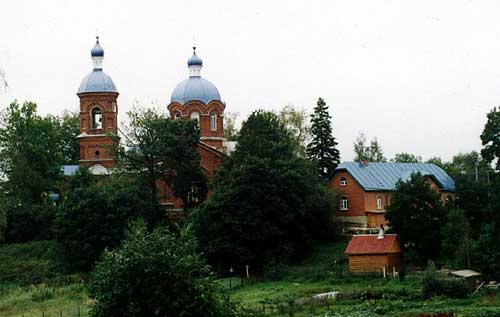 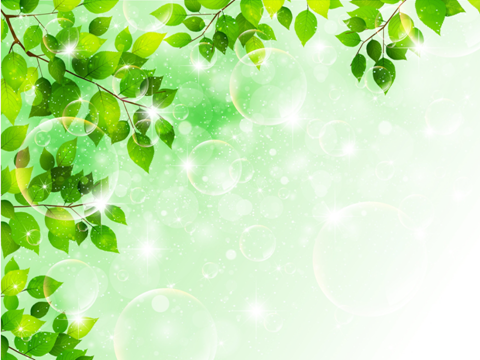 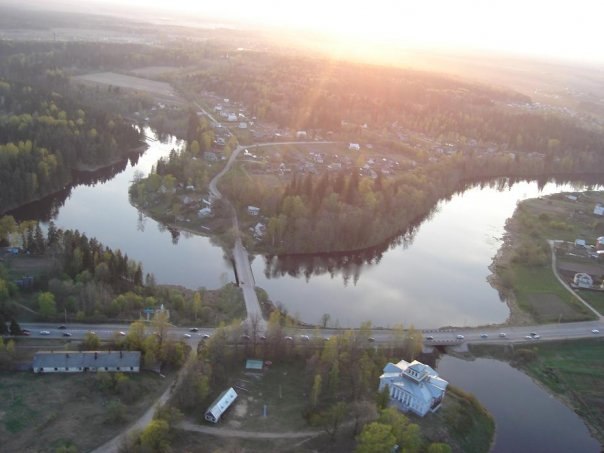 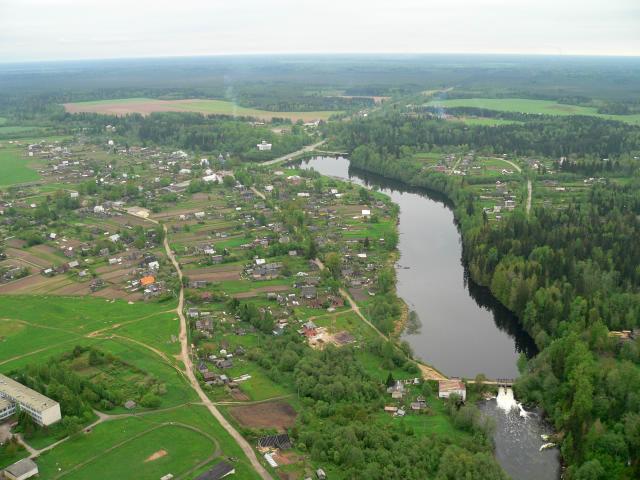 Вид нашего села с высоты птичьего полета
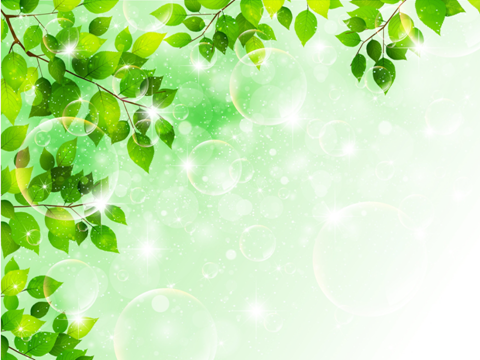 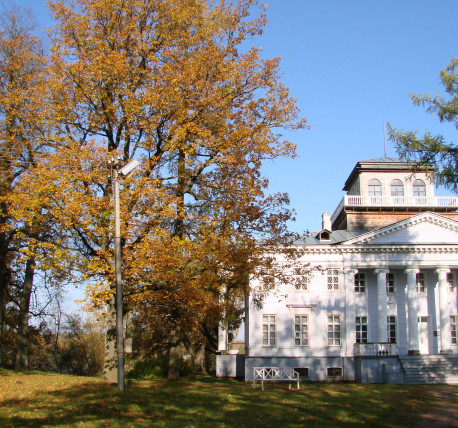 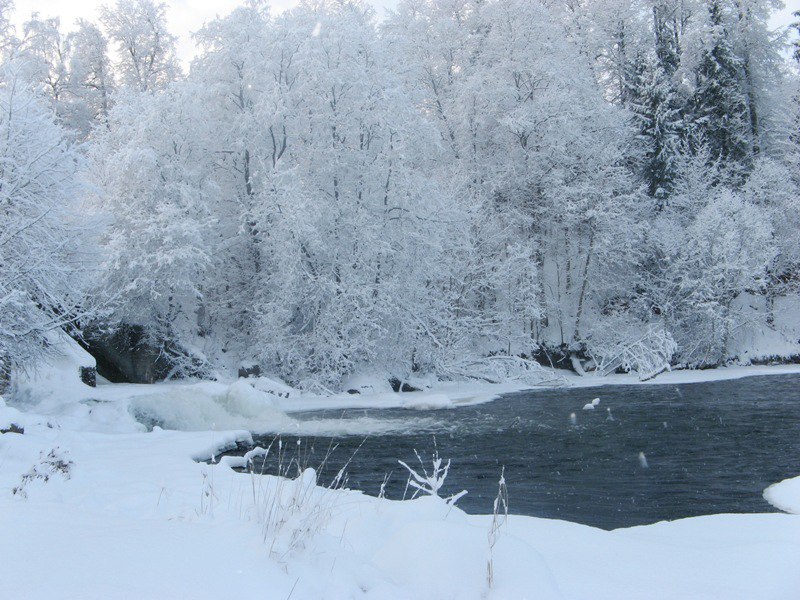 И в любое время года не найти природы красивее, чем в родном крае…
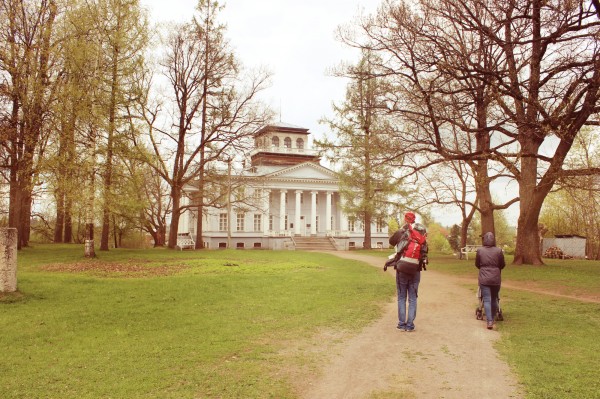 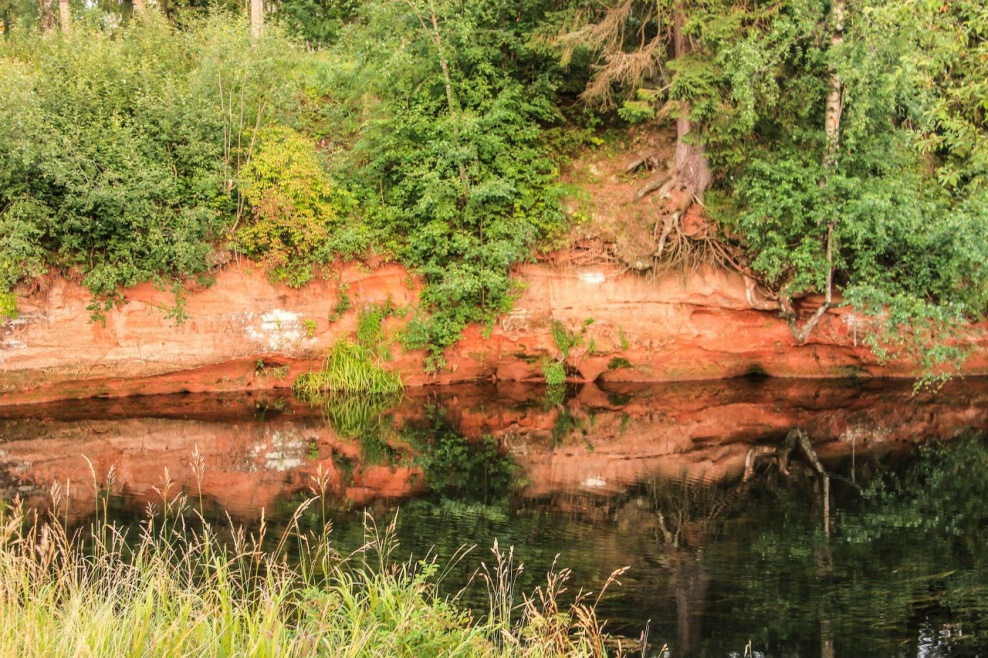 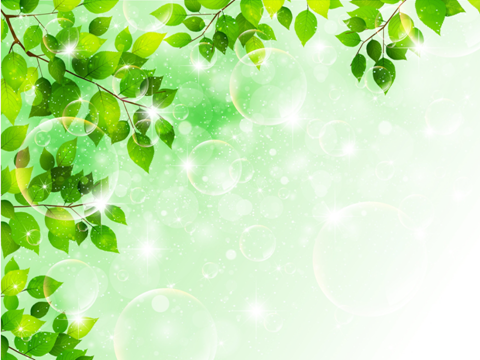 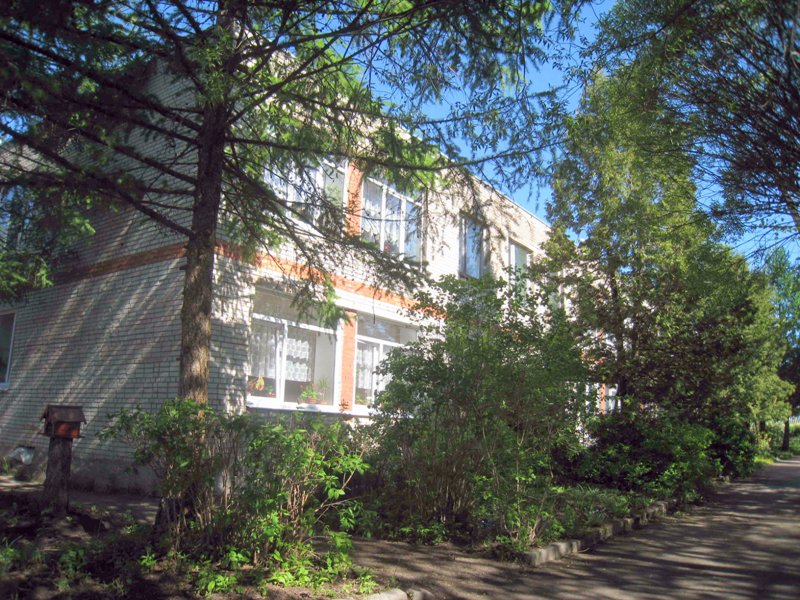 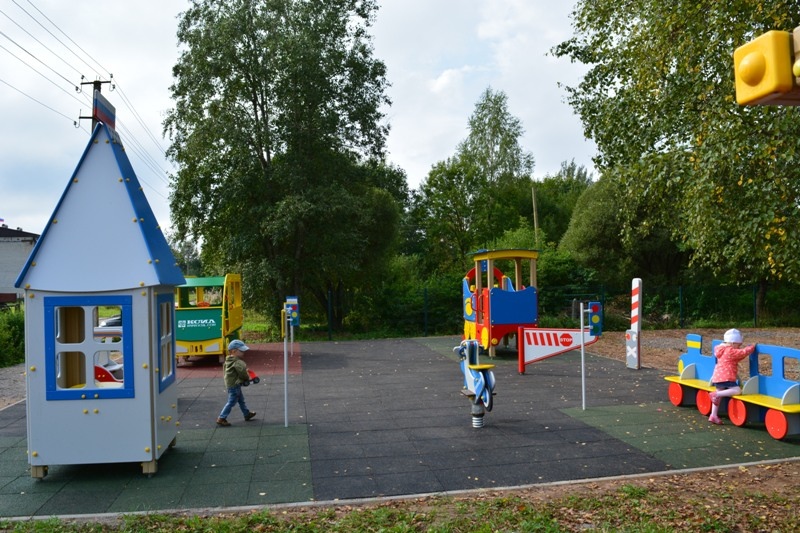 Наш любимый детский сад
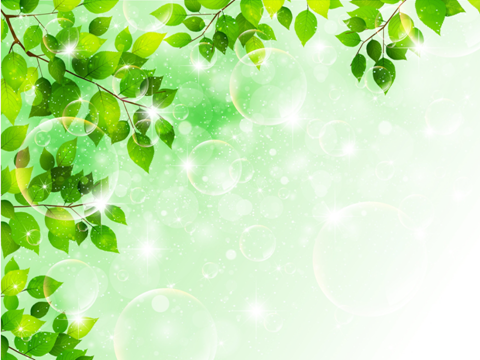 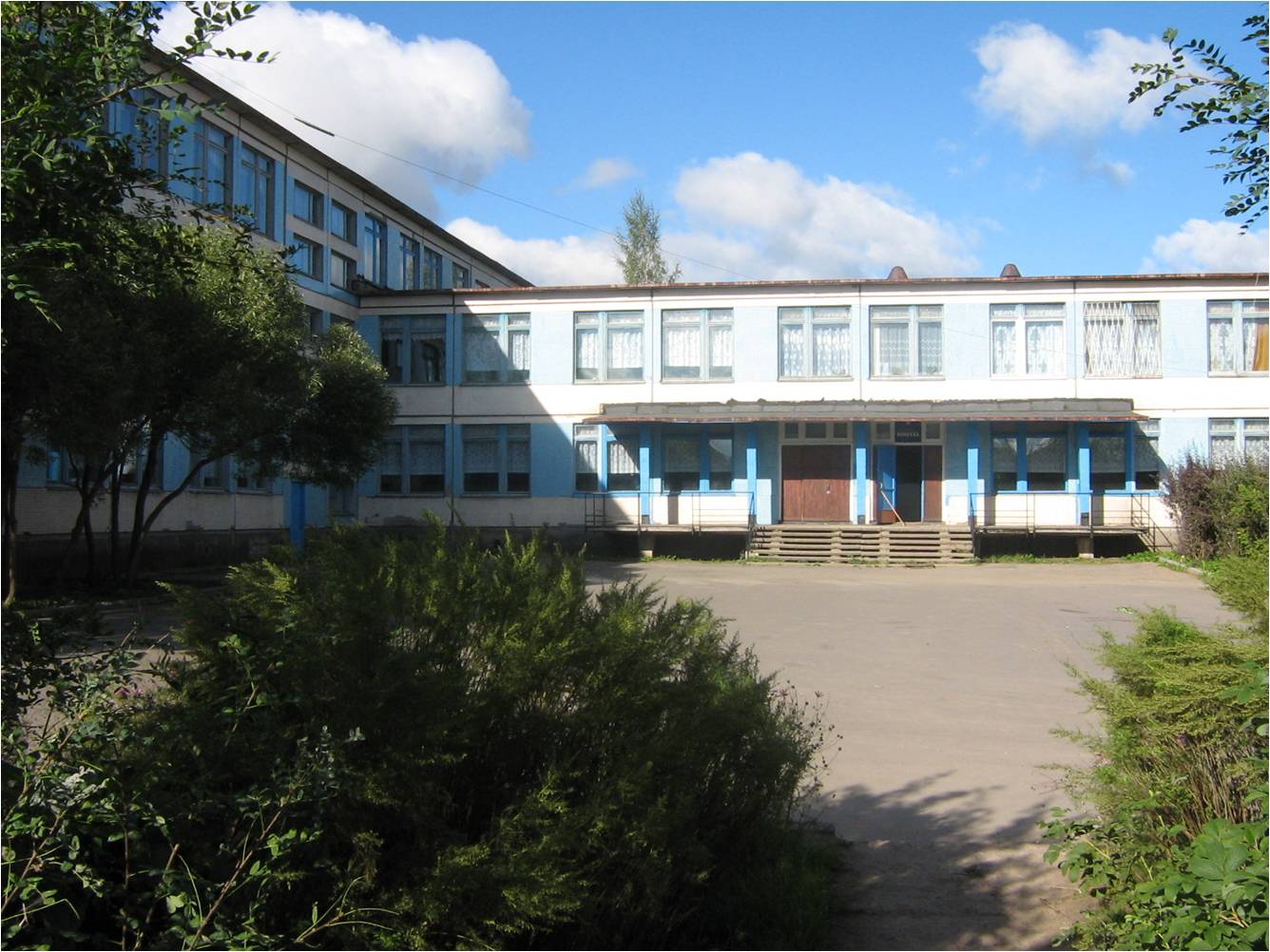 Рождественская школа
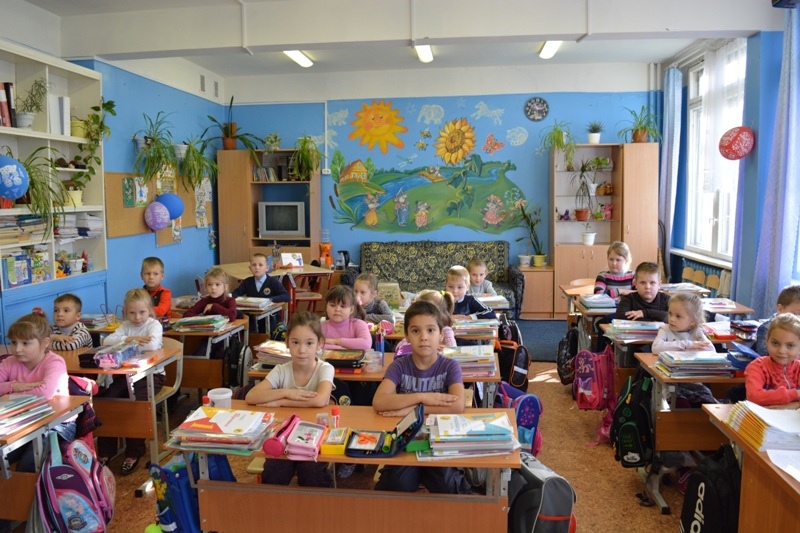 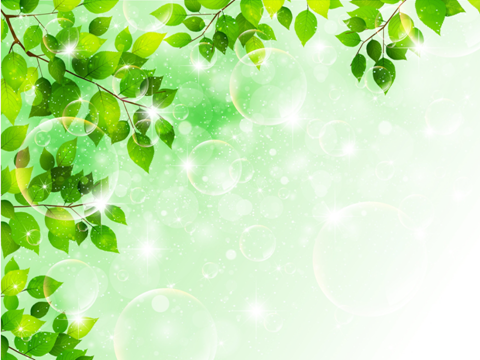 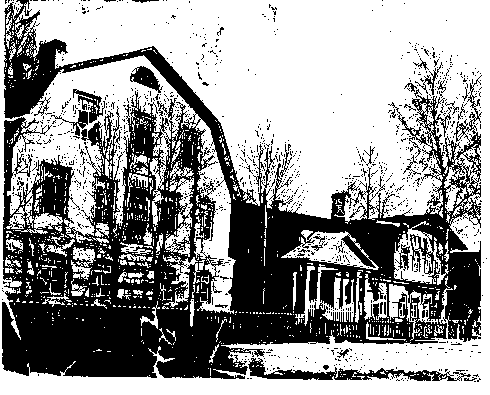 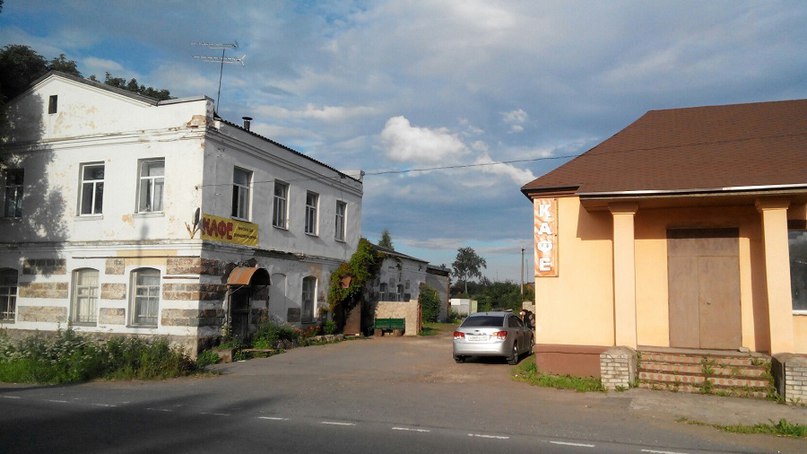 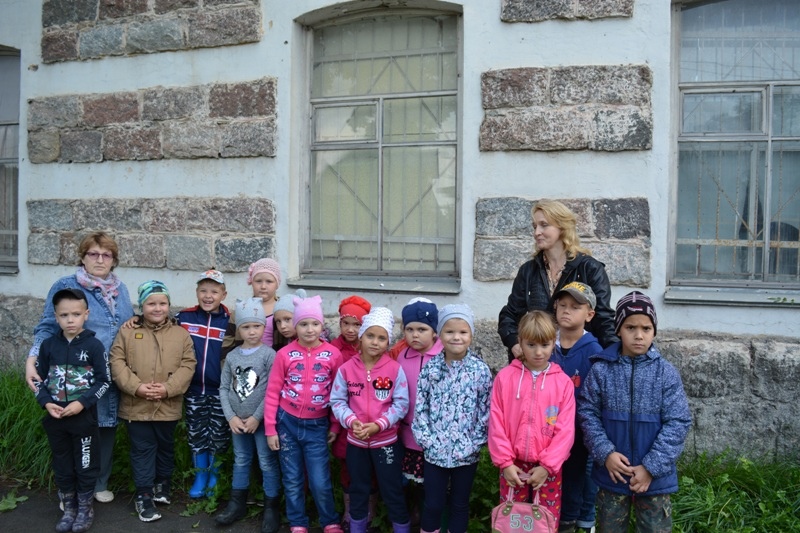 Самая первая школа в селе Рождествено, школа Рукавишниковых
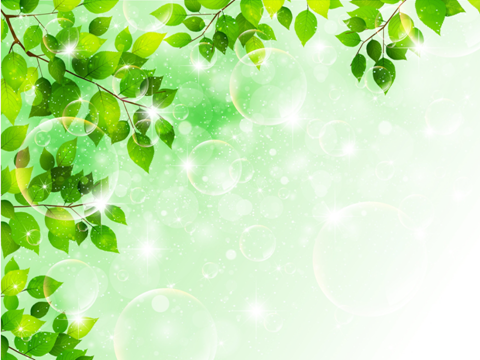 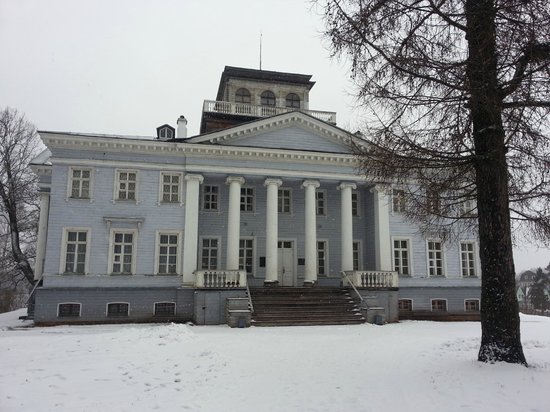 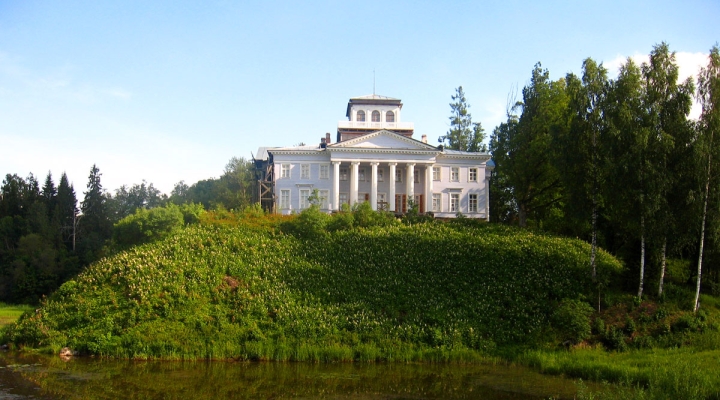 Одна из главных достопримечательностей нашего села – музей «Дом В. В. Набокова»
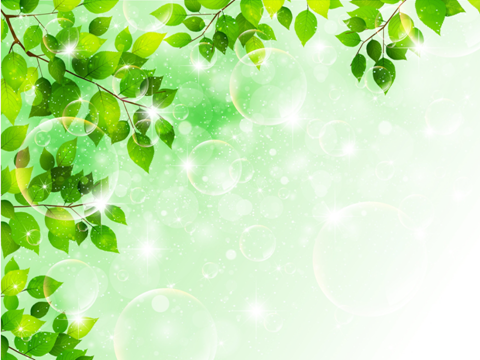 Храм Рождества пресвятой Богородицы
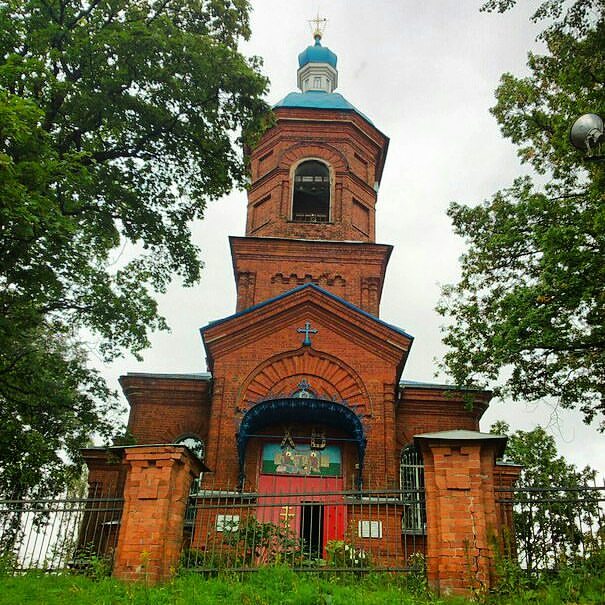 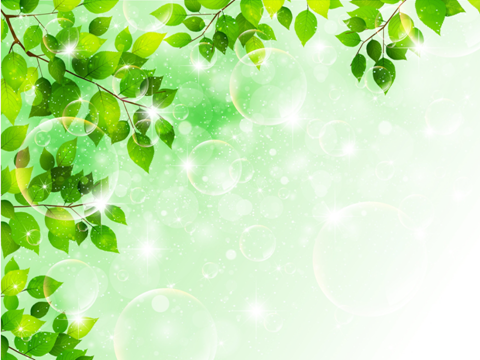 В годы войны Рождествено было оккупировано немецкими фашистами и в нашем селе находился концлагерь.
Бессмертный полк.
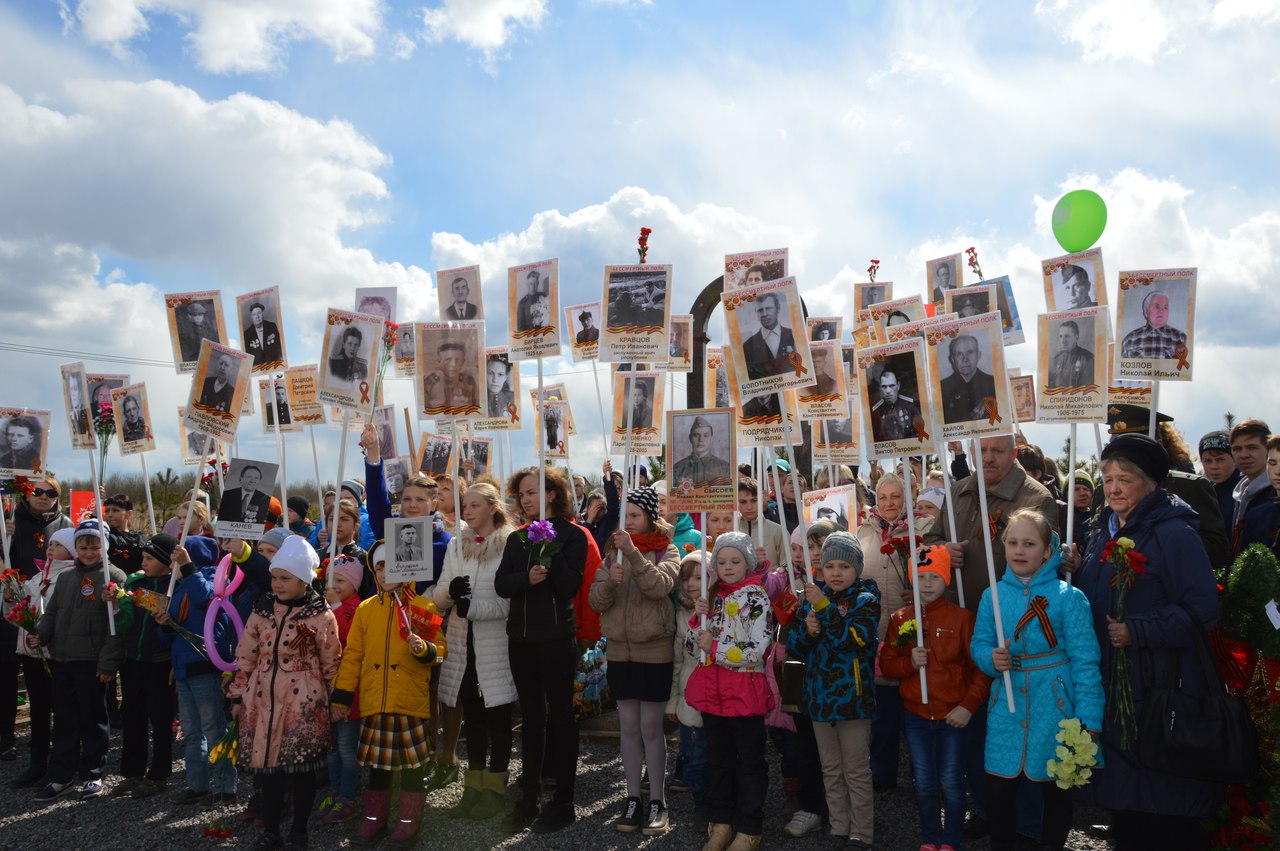